第 17 课时
生活用电
|课标要求|
了解家庭电路。有安全用电和节约用电的意识。
思维导图 构建体系
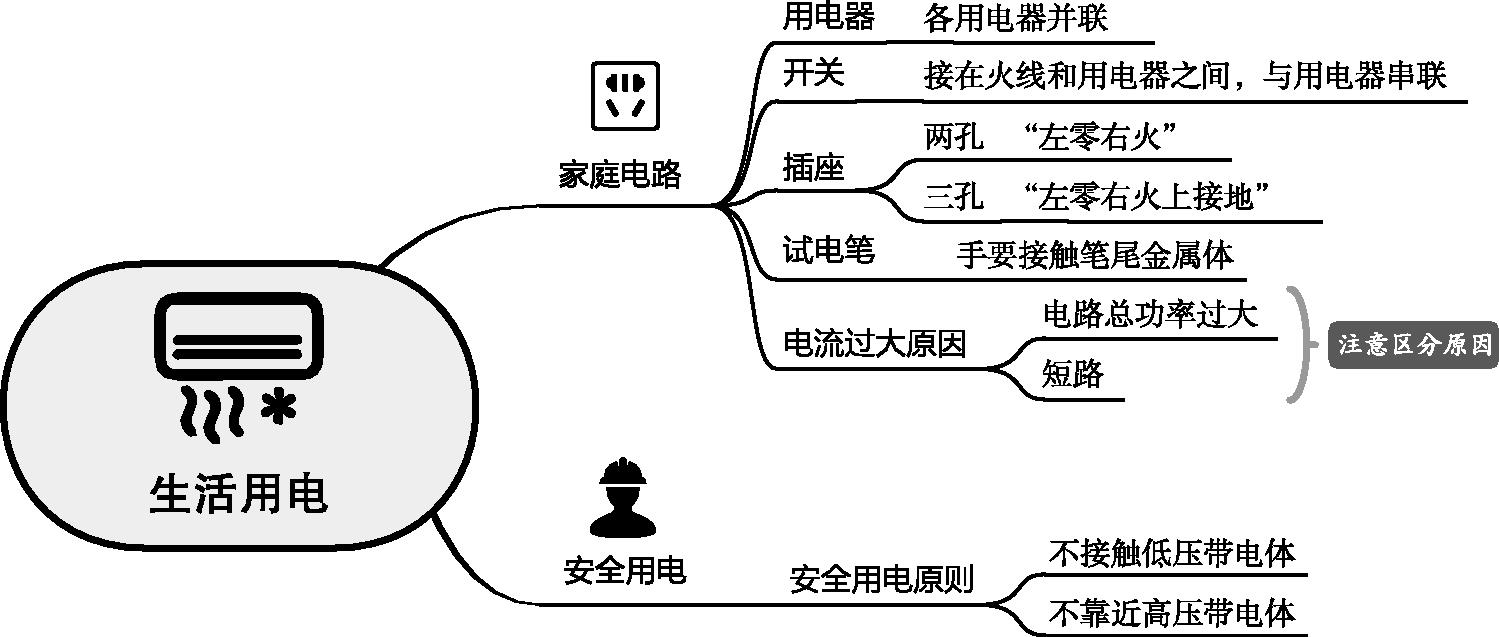 思维导图 构建体系
考点一　家庭电路
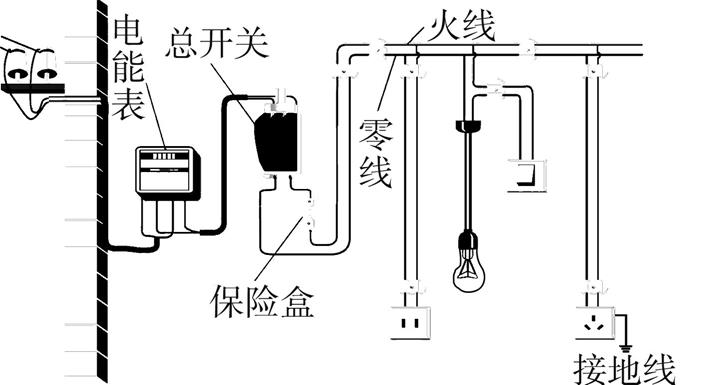 教材梳理 夯实基础
电能表
保险装置
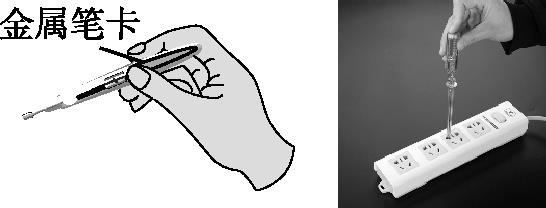 教材梳理 夯实基础
温度过高
保护电路
串
火
零
并
教材梳理 夯实基础
总开关
切断
[注意]（1）使用试电笔时，手指千万不能碰到笔尖。
（2）连接家庭电路时，节点处注意加黑点。
考点二　家庭电路中电流过大的原因
教材梳理 夯实基础
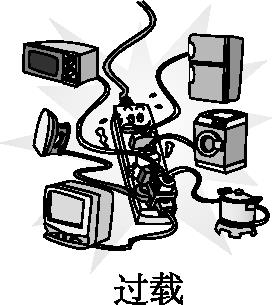 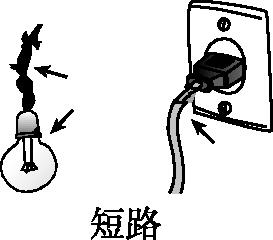 破损
火灾
P
R
保险丝
空气开关
I
I
考点三　安全用电
1.常见触电事故
（1）双线触电，单线触电，高压电弧触电，跨步电压触电。
（2）急救措施：发生触电事故时，要立即切断　                 ， 或用干燥的木棒将电线挑开。
2.安全用电原则
　　（1）不靠近　　　　带电体，不接触　　　　带电体；（2）不弄湿用电器，不损坏绝缘层；（3）更换灯泡、搬动电器前应断开电源开关；（4）保险装置、插座、导线、家用电器等达到使用寿命应及时更换。
教材梳理 夯实基础
电源
低压
高压
重难一　家庭电路的组成与连接
1. [2020·杭州]图17-1甲是家庭电路的一部分，图乙、丙是试电笔的握笔方法，下列相关说法正确的是	（　　）
A.电能表是测量电功率的仪器
B.保险盒应该安装在Q处而不是P处
C.试电笔在插座接地孔检测时，氖管会发光
D.使用试电笔，图乙的方法错误而图丙的方法正确
重难突破 能力提升
D
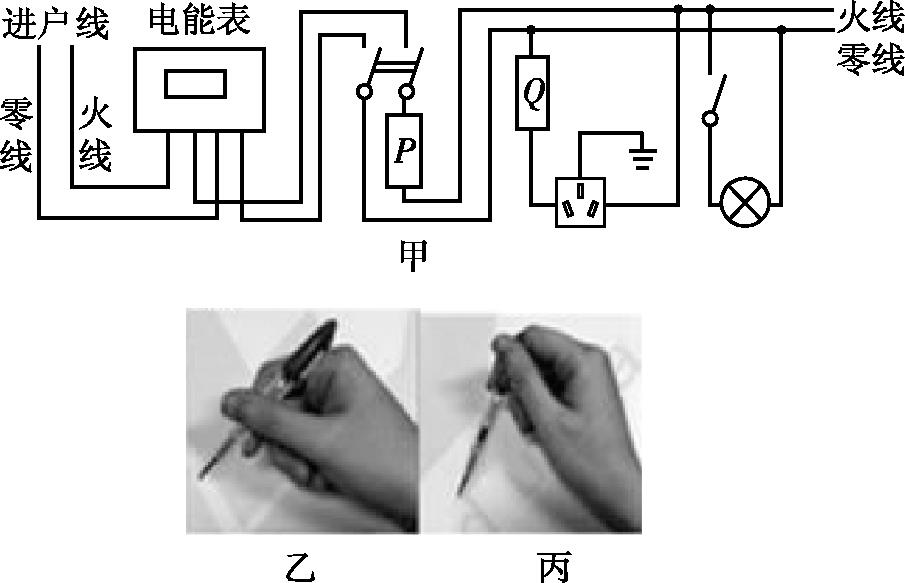 图17-1
2. [2020·平遥县一模]图17-2是某同学家常用的一个插线板。他在使用中发现：插线板上的指示灯在开关断开时不发光，插孔不能提供工作电压；而在开关闭合时指示灯发光，插孔可以提供工作电压；如果指示灯损坏，开关闭合时插孔也能提供工作电压。图17-3中，插线板电路连接符合上述现象及安全用电要求的是（　　）
重难突破 能力提升
C
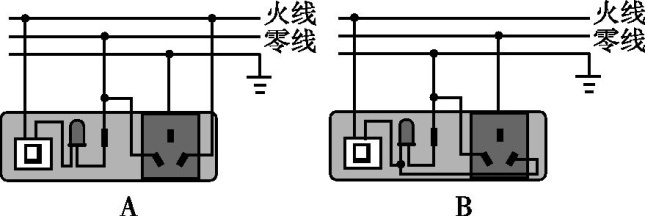 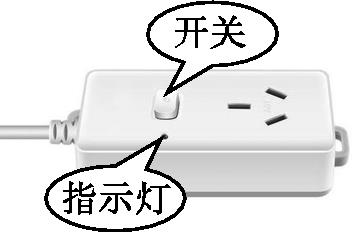 图17-3
图17-2
重难二　家庭电路的故障分析
3. [2020·湖州]小明家里的一盏电灯不能发光了，换上新的电灯，还是不能发光。于是小明拿来试电笔，闭合开关后，分别在如图17-4a、b、c、d四个位置进行测量，试电笔均能发光。则电路故障是	（　　）
A.a点与火线之间断路	
B.a点与b点之间断路
C.c点与d点之间断路	
D.d点与零线之间断路
重难突破 能力提升
D
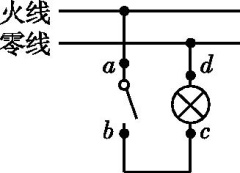 图17-4
[解析]电灯不能发光了，换上新的电灯，还是不能发光，这表明电路出现了断路故障；a、b、c、d四个位置都能使试电笔发光，说明这四点与火线是接通的，所以故障是零线断路，即d点与零线之间断路，故D正确。
重难突破 能力提升
4. [2019·潍坊]在如图17-5所示家庭电路中，将插头插入插座，打开电视机，电视机不工作；闭合开关，灯泡不亮；保持开关闭合，拔出插头，将试电笔分别插入插座两孔时氖管均发光。若电路中只有一处故障，则故障可能是	（　　）
A.零线上保险丝烧断	B.火线上保险丝烧断
C.灯丝烧断           	D.插座短路
重难突破 能力提升
A
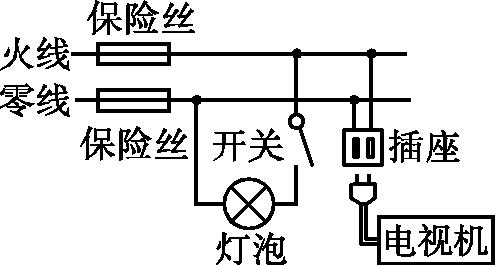 图17-5
[解析]将插头插入插座，打开电视机，电视机不工作；闭合开关，灯泡不亮，说明电路中存在断路故障；若灯丝烧断，则电视机应该工作，故不可能是灯丝烧断；保持开关闭合，拔出插头，将试电笔分别插入插座两孔时氖管均发光，插座的左孔能使氖管发光，说明插座的左孔通过灯泡、开关与火线相连；插座的右孔能使氖管发光，说明火线完好，综合分析可知，可能是零线上保险丝烧断，故选A。
重难突破 能力提升
重难三　安全用电
5. [2020·泰州]关于家庭电路和安全用电，下列说法正确的是	（　　）
A.可用铜丝代替家庭电路中的熔丝
B.电冰箱外壳应接地
C.控制电灯的开关应接在零线上
D.熔丝熔断一定是电路短路造成的
B
重难突破 能力提升
考点一　安全用电原则
1. [2020·山西13题3分]如图17-6所示，志愿者小亮正在为社区老人家里更换灯泡。下列操作流程符合安全用电原则的是	（　　）
A.摘下灯罩→更换灯泡→切断电源→通电测试
B.切断电源→摘下灯罩→更换灯泡→通电测试
C.更换灯泡→切断电源→摘下灯罩→通电测试
D.摘下灯罩→切断电源→更换灯泡→通电测试
真题回顾 把握考向
B
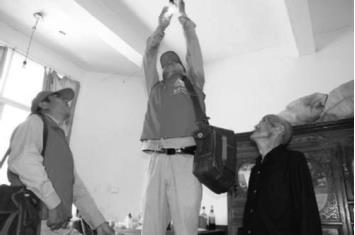 图17-6
2. [2019·山西13题3分]创新小组的同学们在一次综合实践活动中，进行安全用电知识的抢答比赛，以下应抢答“对”的是	（　　）
A.用湿毛巾擦拭正在发光的台灯	
B.开关连接在零线和用电器之间
C.保险丝烧断后最好用铜丝代替	
D.家用电器金属外壳一定要接地
D
真题回顾 把握考向
3. [2018·山西14题3分] 关于安全用电，下列说法正确的是（　　）
A.更换灯泡前应断开电源开关
B.使用绝缘皮破损的电线供电
C.在高压输电线附近放风筝
D.用湿抹布擦正在发光的灯泡
A
真题回顾 把握考向
4. [2016·山西15题3分] “注意安全，珍惜生命”是大家共同的心愿。如图17-7所示的做法中符合安全用电要求的是（　　）
C
真题回顾 把握考向
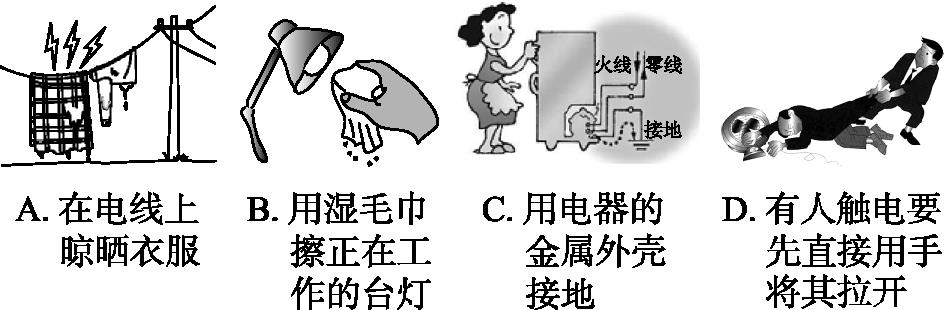 图17-7
5. [2017·山西15题3分] 关于家庭电路和安全用电，下列说法正确的是	（　　）
A.所有家用电器的外壳都需要接地
B.家庭电路中各个用电器都是串联的
C.使用试电笔判断哪条导线是火线时，手要按住笔尾金属体
D.若空气开关“跳闸”，一定是电路中出现了短路
C
真题回顾 把握考向
考点二　家庭电路简答题
6. [2020·山西40题4分]今年春节，小明帮爸爸安装彩灯，爸爸说：照明灯具迈进了新的时代。前些年，白炽灯还是照明灯具的主力军，人们为延长白炽灯的使用寿命，在楼道里常把两只相同的白炽灯串联起来使用。但这样两只灯发光时的整体亮度，还不如只用其中一只灯时亮。小明很疑惑“为什么会变暗呢?”请你用所学的知识为小明解惑。
真题回顾 把握考向
真题回顾 把握考向
7. [2018·山西41题4分] 小明在家学习时遇到这样的情况：刚把台灯的插头插入插座中，就听到“啪”的一声，家里的所有用电器都停止了工作。经检查保险丝烧断了。请你用所学的物理知识解释保险丝烧断的原因。
真题回顾 把握考向
8. [2016·山西33题4分] 使用试电笔时，人体通过试电笔与火线相连，为什么没有发生触电事故呢?阅读下列资料，请你在小组合作交流时给有疑惑的同学讲解其中的道理。
　　试电笔的结构如图17-8所示，它由两个金属电极、氖管、弹簧和一个阻值约为一百万欧姆的电阻——高电阻等组成。
使用试电笔时，手要接触试电笔尾部的金属电极，使火线、试电笔、人体与大地构成一个回路，这时有微弱电流通过试电笔，因此氖管会发光。
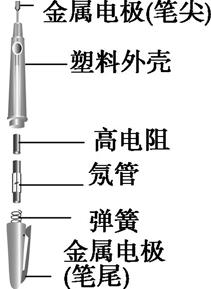 真题回顾 把握考向
图17-8
答:由于试电笔内部有一个约一百万欧的高电阻，所以当人用试电笔和火线接触时，相当于一个一百万欧的电阻和人体串联，此时的总电压是220 V，总电阻非常大，据欧姆定律可知，此时通过人体的电流很小，不会对人体造成伤害。
真题回顾 把握考向
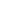